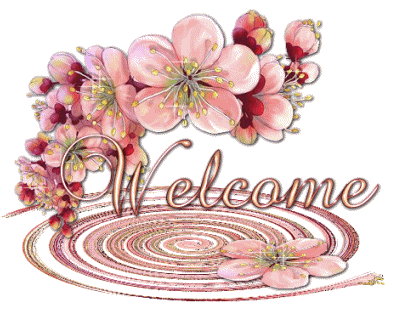 শিক্ষক পরিচিতি
মোহাম্মদ আমান উল্লাহ
চীফ ইন্সট্রাক্টর (ইলেকট্রিক্যাল)
বাঞ্ছারামপুর টেকনিক্যাল স্কুল ও   কলেজ
বাঞ্ছারামপুর,  ব্রাহ্মণবাড়িয়া ।
বিষয়ের নাম: ইলেকট্রিক ম্যাগনেটিক ইন্ডাকশন
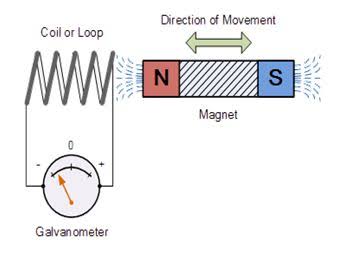 শিখনফল
এই অধ্যয় শেষে শিক্ষার্থীরা যা শিখতে পারবে
d¨viv‡Wi m~Î m¤ú‡K© Rvb‡Z cvi‡e|
‡j‡Äi m~Î m¤ú‡K© Rvb‡Z cvi‡e|
BÛvKkb KZ cÖKvi I Kx Kx ?
wfwWI
https://www.youtube.com/watch?v=yA8gZM3fghc
সংযোগ চিএ
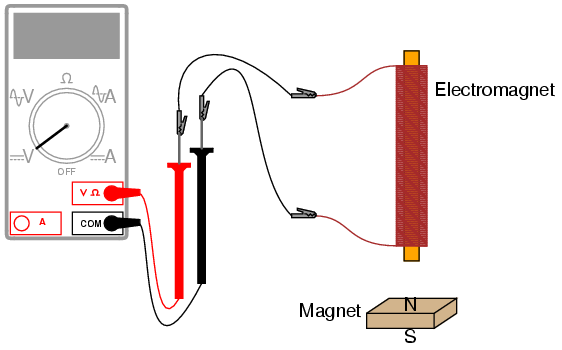 একক কাজ
d¨viv‡Wi m~Î wU wjL|
‡j‡Äi m~Î wU wjL|
BÛvKkb KZ cªKvi I Kx Kx|
g~j¨vqb
d¨viv‡Wi I †j‡Äi m~Î †Kv_vq cÖ‡qvM Kiv nq|
cvi¯úvwiK Av‡ek Kx Kx wel‡qi Dci wbfi K‡i|
we`y¨r PvjK ej e„w×I KviY mg~n D‡jøL Ki|
d¨viv‡Wi m~‡Îi e¨vLv `vI|
বাড়ির কাজ/দলীয় কাজ
‡mjd I wgDPzq¨vj BÛvKk‡bi cv_©K¨ wjL|
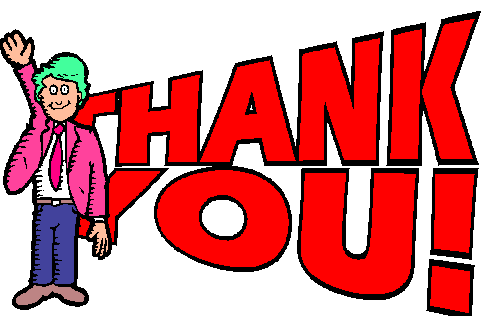